如何使用線上影音平台Kmovie?
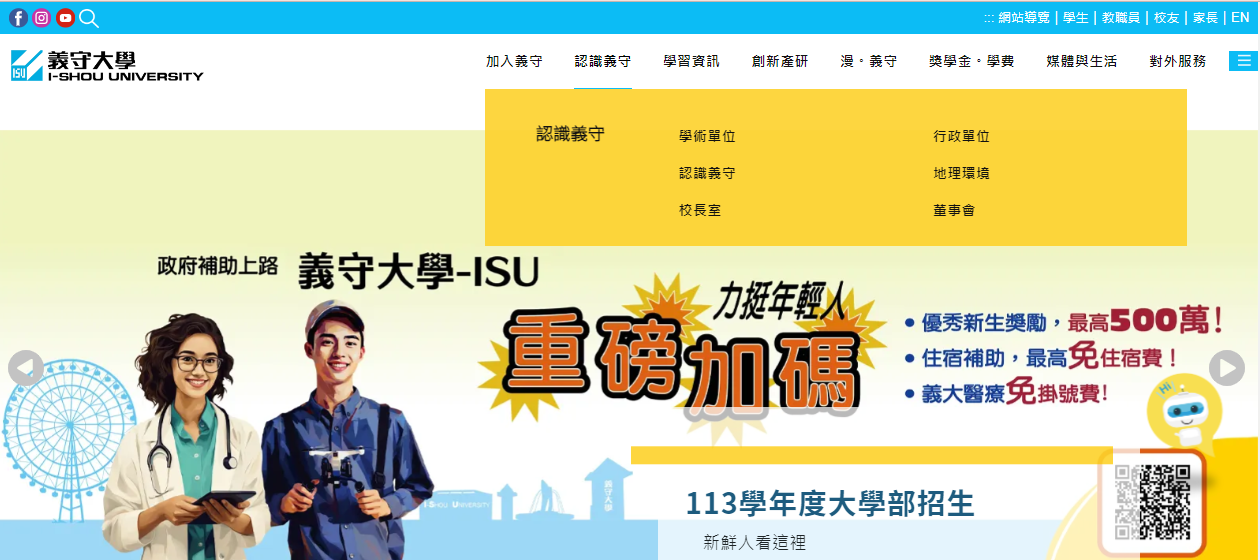 Step1
Step3輸入應用資訊系統帳密
Step2
Step4搜尋Kmovie
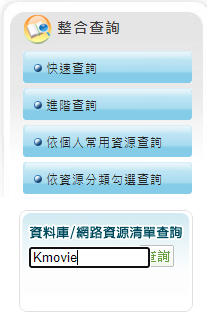 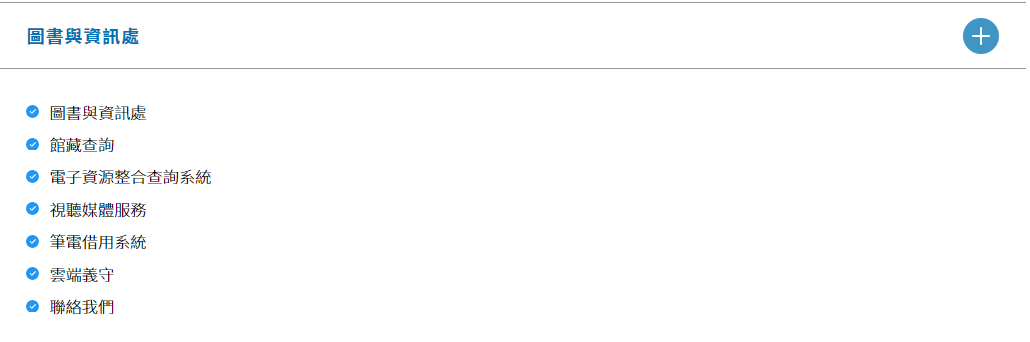 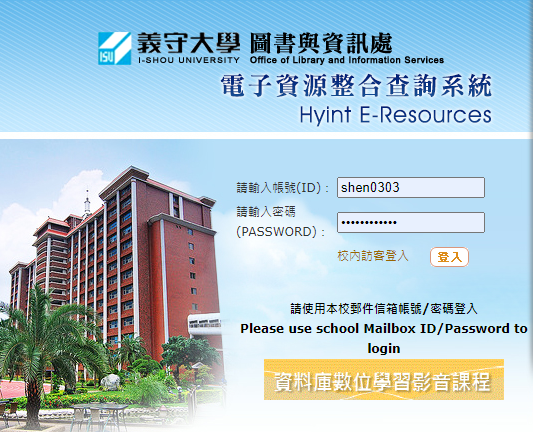 Step5點擊進入Kmovie
Step6
點擊進入影片
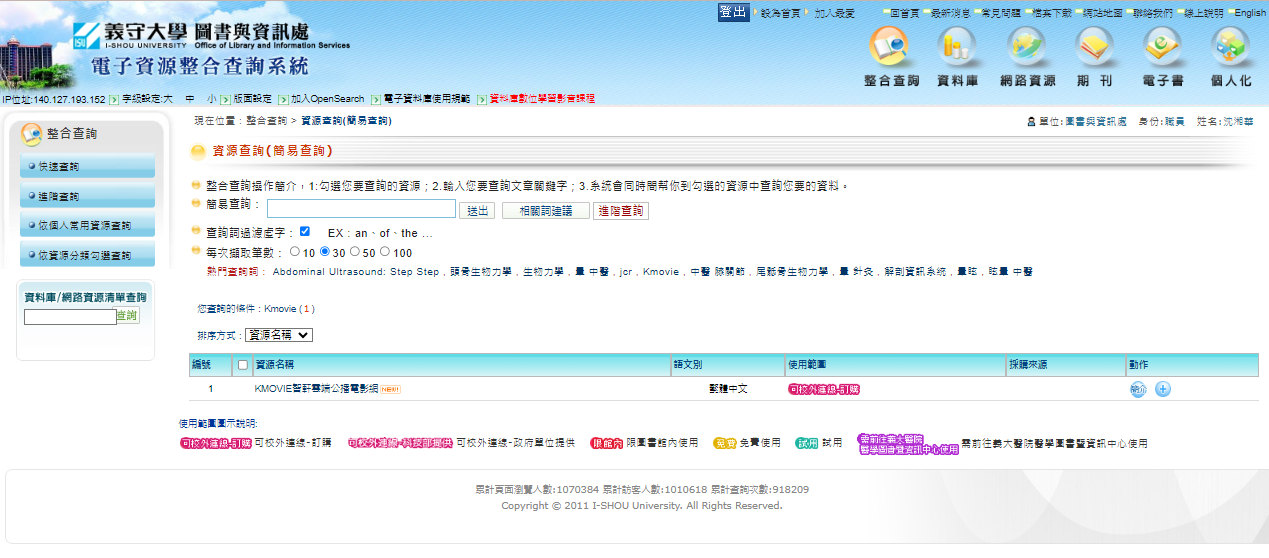 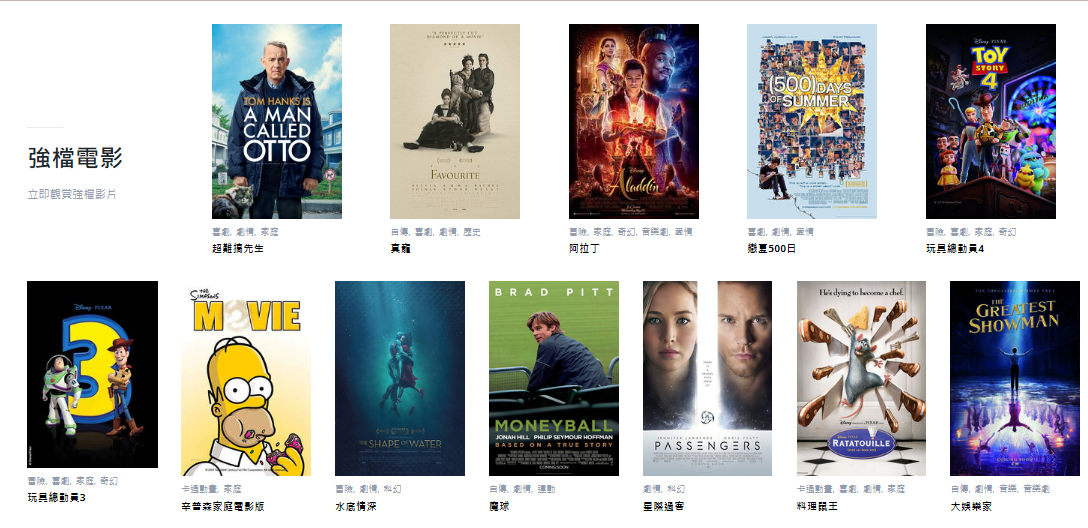 Step7
點擊立即播放
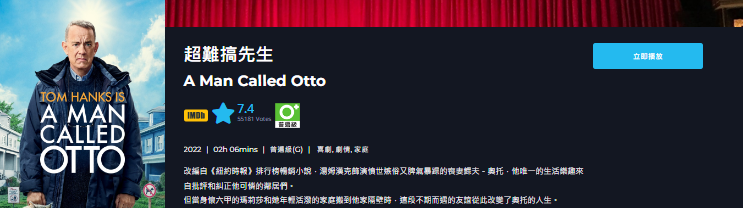 [Speaker Notes: Kmovie中文版操作手冊]
How to use online video platform Kmovie?
Step1
Step2
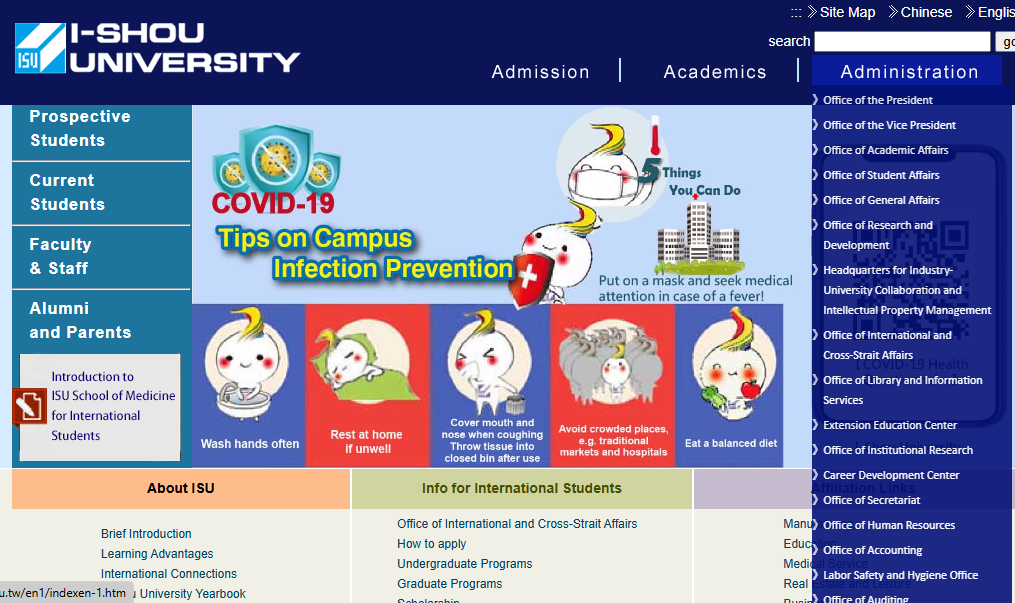 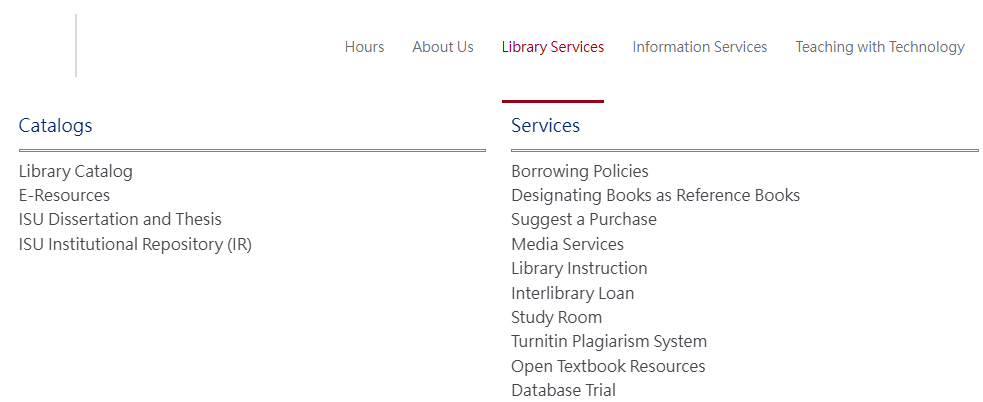 Step3 Enter Information System Account and Password
Step4 Search Kmovie
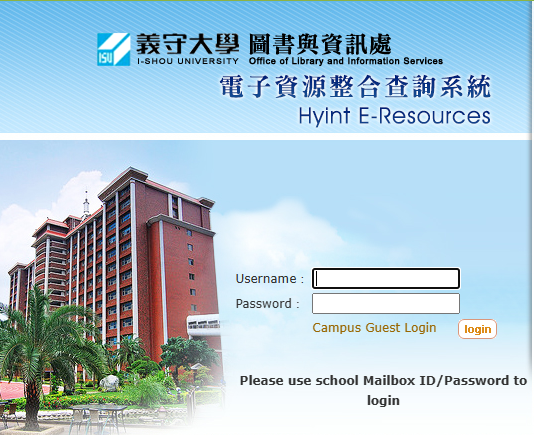 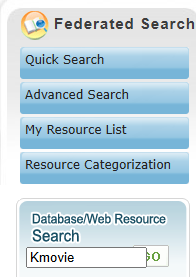 Step5  Click Kmovie
Step6 Click movie
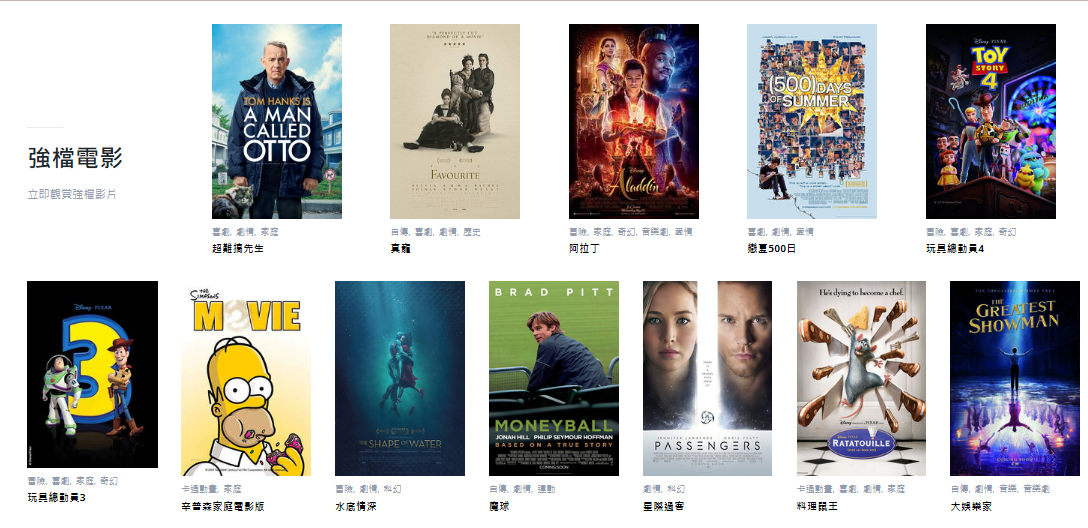 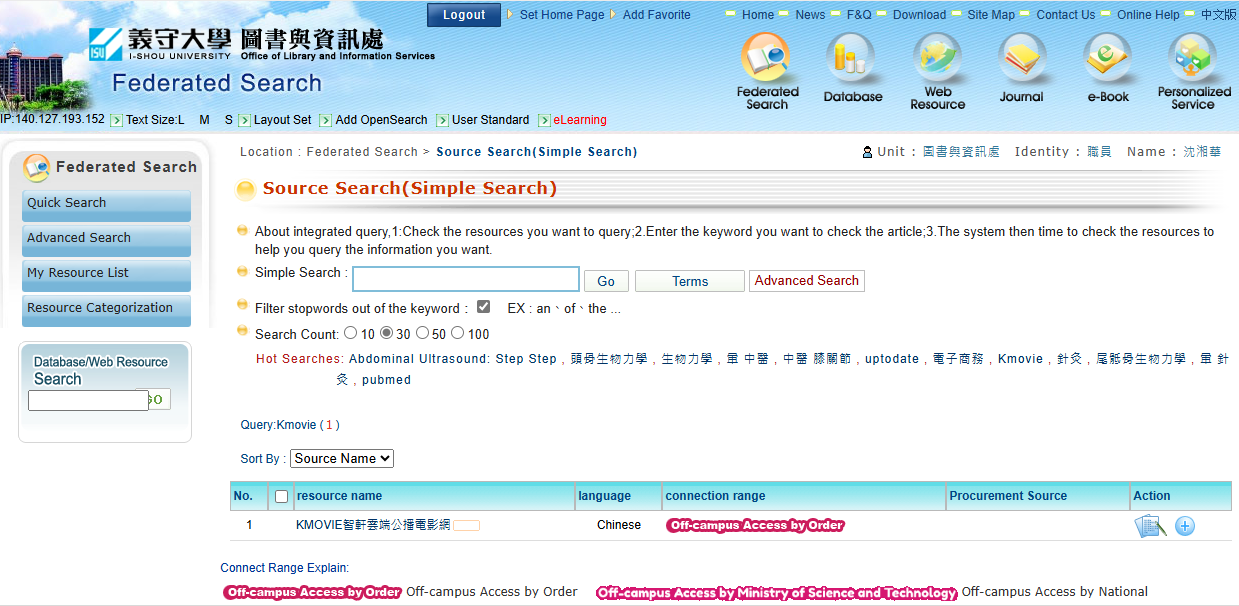 Step7
Click play
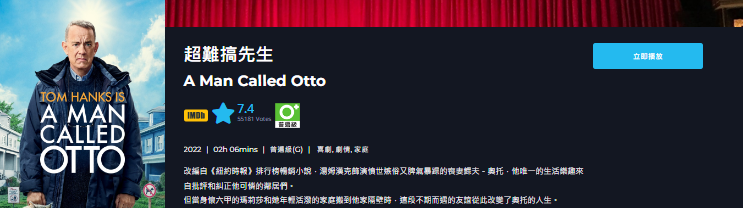 [Speaker Notes: Kmovie英文版操作手冊]